Stowmarket High School 
Art Learning Journey
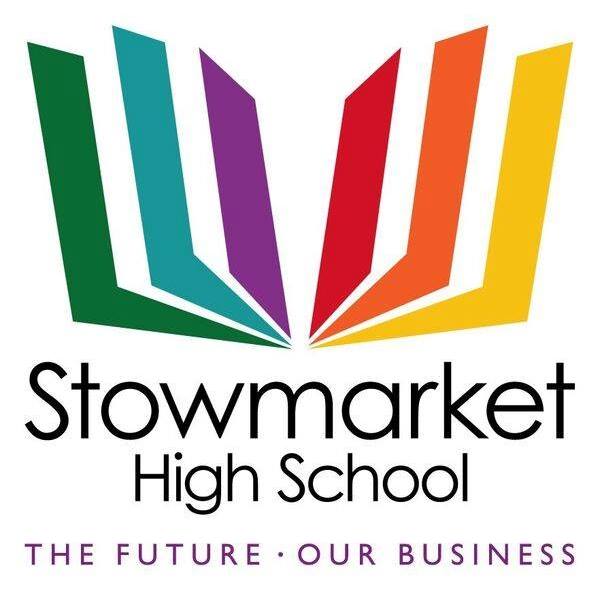 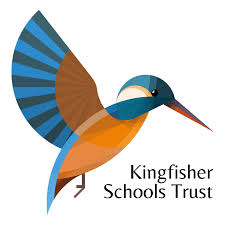 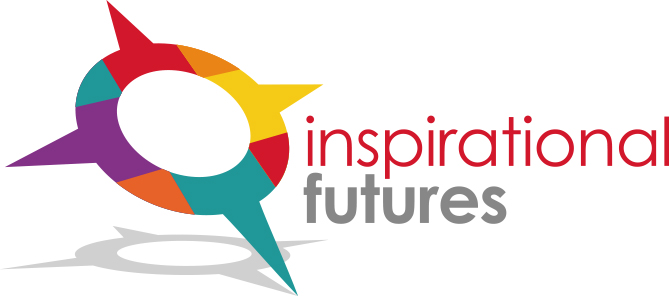 Celebration Summer Exhibition
College Interview
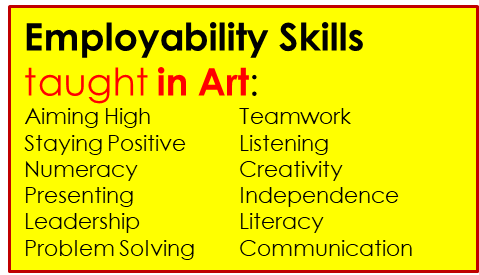 A & T Levels
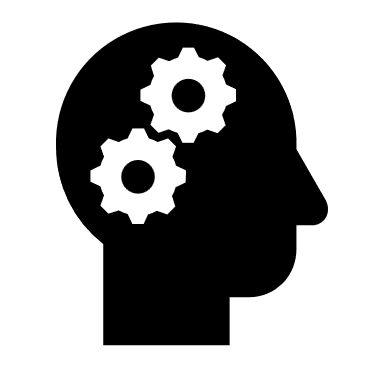 KS5 Application
Exam results
Foundation  or Degree Course
Futures & Careers 
Advice
Portfolio Preparation
BTEC and 
Aapprenticeships
Moderation Exhibition
‘INSIDE, 
OUTSIDE’
Pre Public Exam
Observational Drawing
2D & 3D form
Completion of 
Coursework
Contextual Analysis
Digital Manipulation and Experimentation
Contextual 
Research
Digital
Development
Artist 
Research
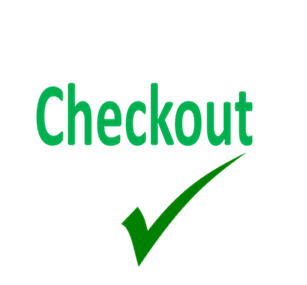 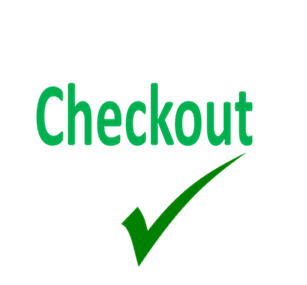 Interventions & 
Catch Ups
1:1 Feedback
Observational Drawing
‘INTRODUCTION &
EXPECTATIONS’
HWK
HWK
HWK
HWK
HWK
Futures
‘Exam’
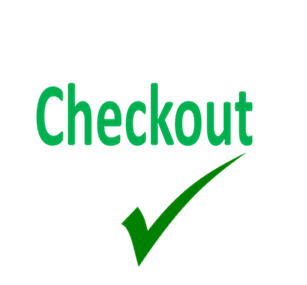 Assessment.    Group & 1:1 Feedback
Exam Preparation Workshops
External Exam Preparation
Contextual Analysis
Gallery 
Visit
Media Experimentation
Media Experimentation
Ideas Development
Museum 
Visit
Photography
Summer Exam
Indpendent Project
Communicating in  Art & Contextual Analysis
Digital
Development
HWK
Paper Collage
Painting
Ideas Development
Visual Recording 
& Written Analysis
Observational Drawing
Photography
Photography
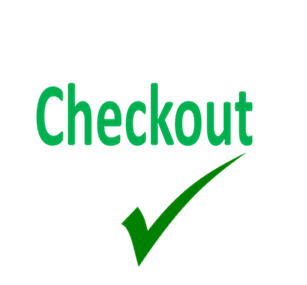 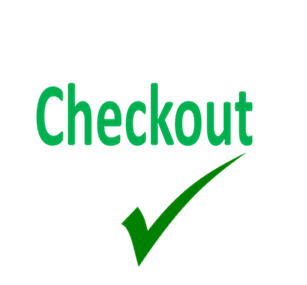 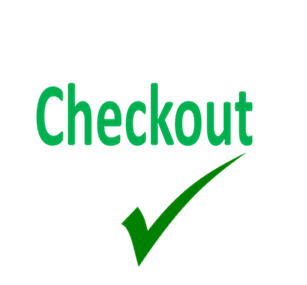 Portraiture
Composition
1:1 Feedback
‘NATURAL FORM’
Artist 
Research
11
Media Experimentation
HWK
HWK
HWK
Futures
HWK
HWK
Futures
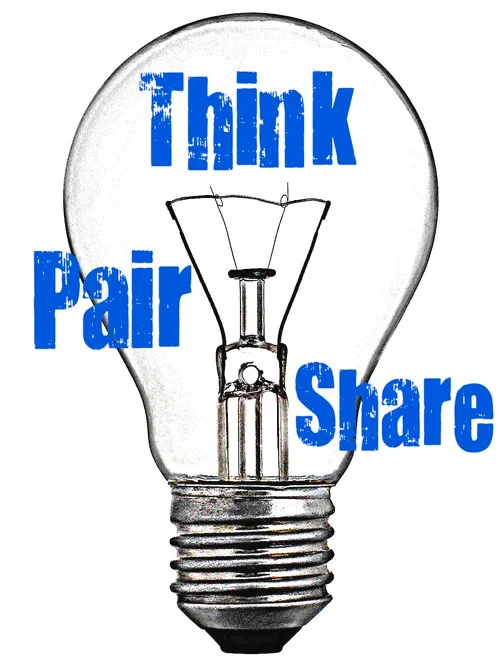 ‘SHAPE &
FORM’
HWK
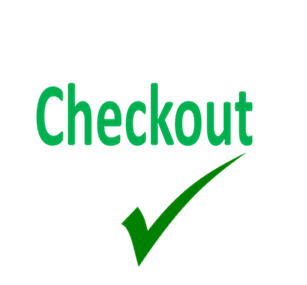 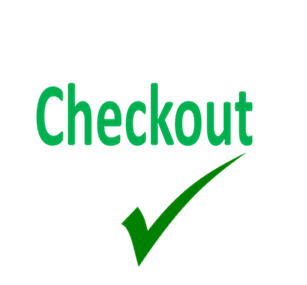 Artist 
Research
Photography
‘INTRODUCTION &
EXPECTATIONS’
Contextual 
Research
Textiles
Exam Preparation
GCSE
Educational 
Visit
Digital Manipulation and Experimentation
Independent Outcome
1:1 Feedback
‘IDENTITY’
Media Experimentation
Observational Drawing
Photography
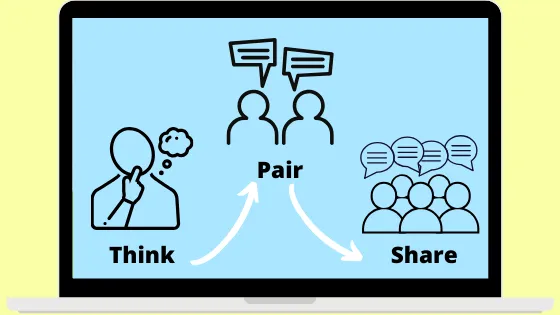 Verbal 
Analysis
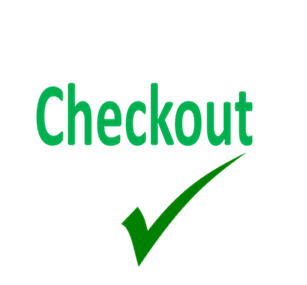 Surface, 
Impasto & Washes
Ellipses 
& Parallel Lines
‘STILL 
LIFE’
Experimental Drawing
Contextual 
Research
Communicating
 with Art 
& Contextual Analysis
Mono
Printing
HWK
3D Construction
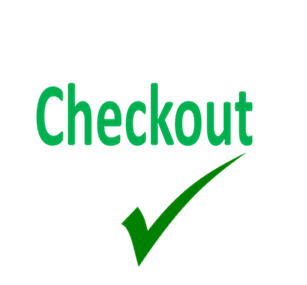 Visual Recording 
&
Written Analysis
Written 
Analysis
1:1 Feedback
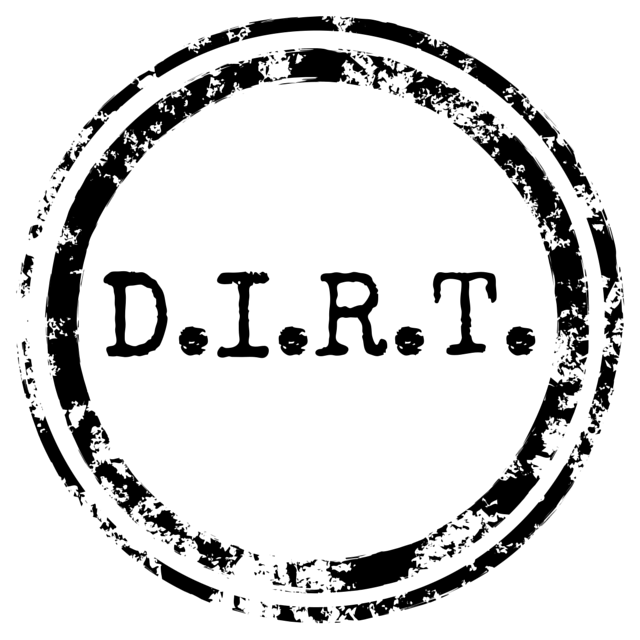 Painting
GCSE
Educational 
Visit
10
HWK
HWK
Futures
CHOOSE Art/Photography  : GCSE OPTIONS
HWK
‘Applying
THE 
VISUAL ELEMENTS’
HWK
GCSE Option
Educational 
Visit
HWK
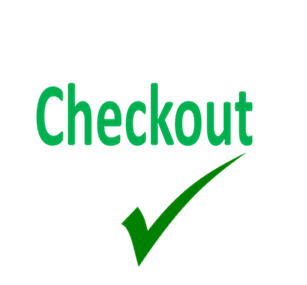 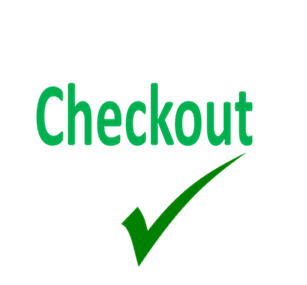 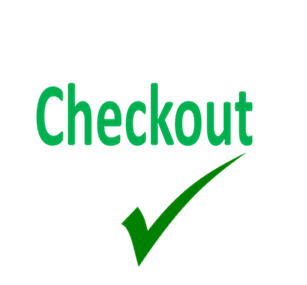 Ideas Development
Observational Drawing
Photography
‘LOOK AT ME!’
Printing
9
Media Experimentation
Digital
Development
Group
Discussion
Portrait
 Drawing
Artist 
Research
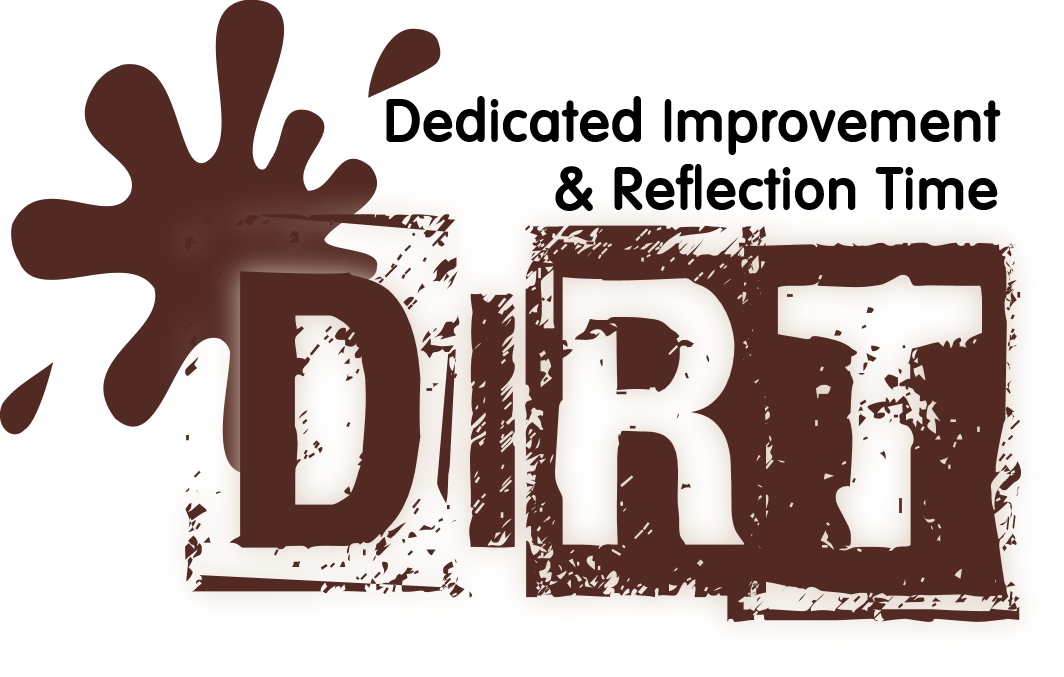 ‘THE 
VISUAL ELEMENTS’
Rapid Recap!
‘INTRODUCTION &
EXPECTATIONS’
‘SHOES’
Card construction & clay modelling
Illustration
Surface, 
Impasto & Washes
Mixed Media 
Painting
Artist 
Research
Experimental
Drawing
‘INTRODUCTION &
EXPECTATIONS’
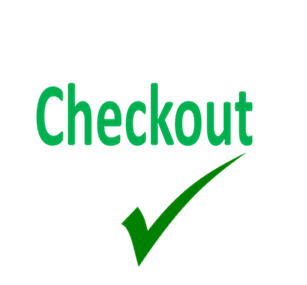 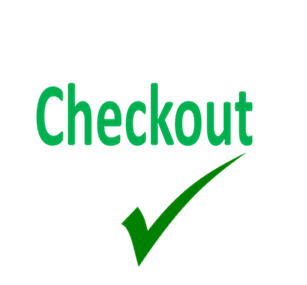 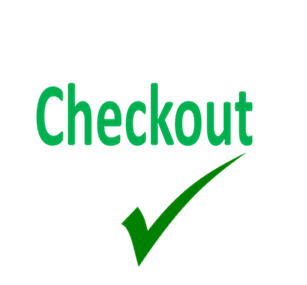 Line Drawing
3D Construction
Digital
Development
HWK
Teamwork & Resilience
HWK
HWK
HWK
HWK
Futures
Digital
Development
8
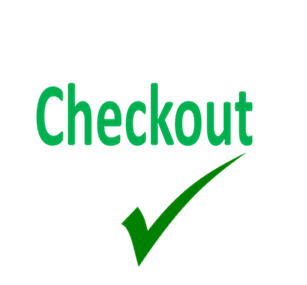 ‘Card Structures - 3D Drawing’
Written 
Analysis
Symmetry and repeats
Mono
Printing
Artist 
Research
Mono
Printing
Independent Learning
Mono
Printing
‘ABSTRACT’
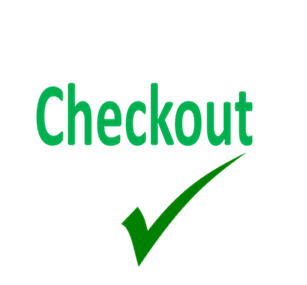 ‘ENVIRONMENT’
Written 
Analysis
HWK
Observational Drawing
Tonality
Symmetry & Asymmetry
Artist 
Research
Artist Research
‘INTRODUCTION &
EXPECTATIONS’
Colour Theory
Written 
Analysis
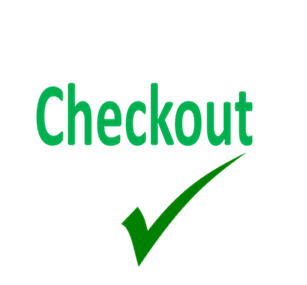 ‘TREES’
Printmaking
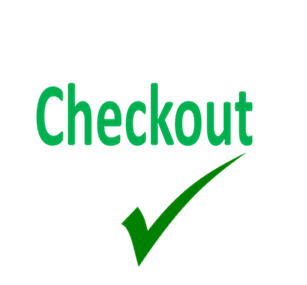 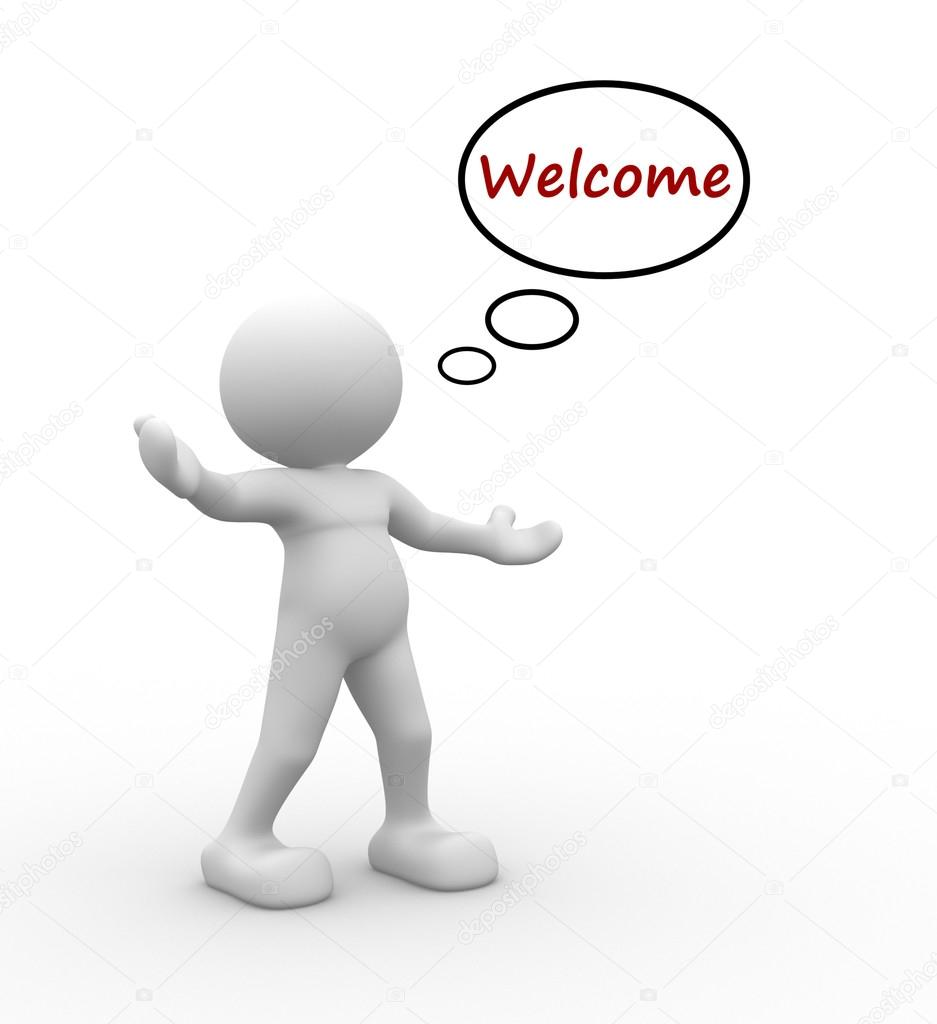 HWK
Peripheral Vision
7
Futures
HWK
HWK
HWK
HWK
Experimental Drawing
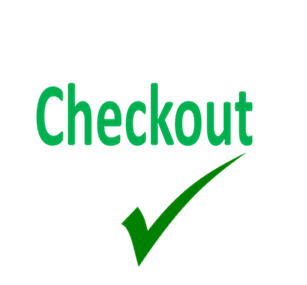 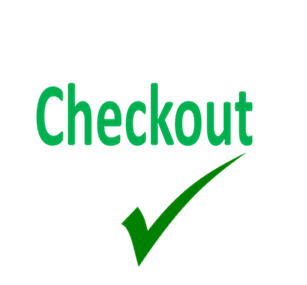 Digital
Development
‘THE VISUAL ELEMENTS’
‘DECORATIVE OBJECT’
Artist 
Research
‘Faces & MASKS’
Verbal 
Analysis
Mixed Media Collage
Painting
Written 
Analysis
Observational Drawing